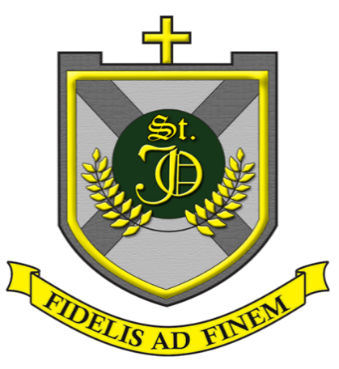 Welcome to 
St John Ogilvie 
History
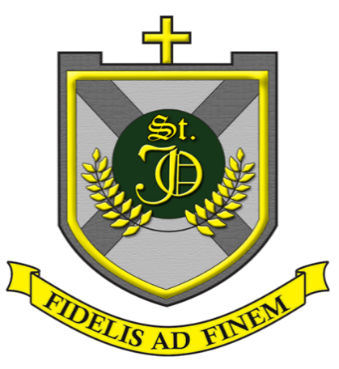 Meet the Department


Mr Williams
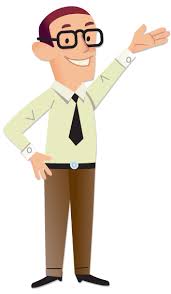 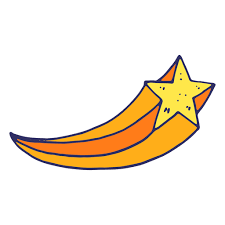 Mrs Craig
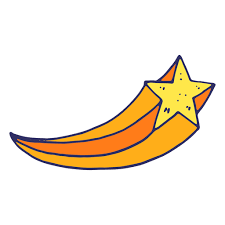 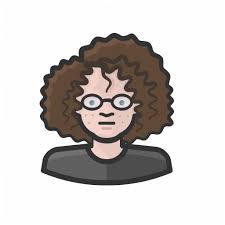 Here are just some of the things you will learn about in S1 History 
			The Celts
                               The Romans
                               The Vikings
                               The Normans
The Celts
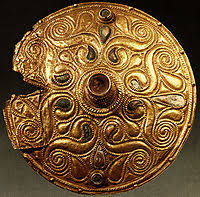 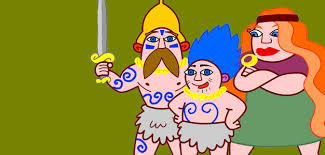 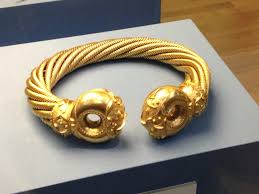 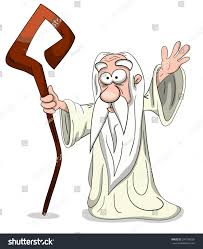 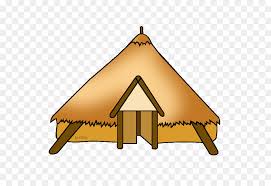 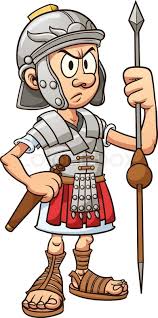 The Romans
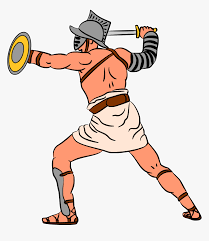 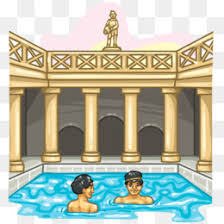 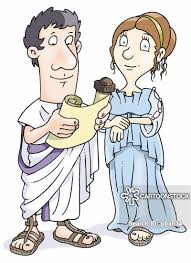 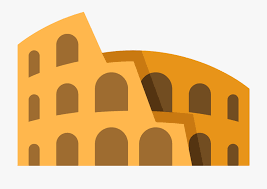 The Vikings
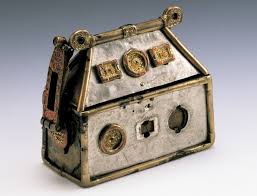 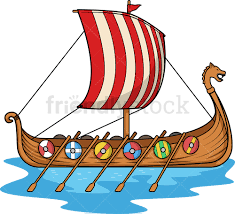 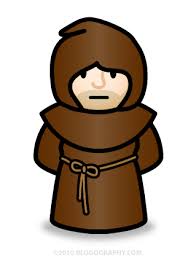 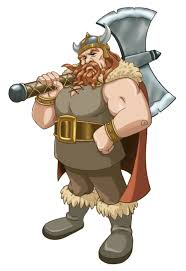 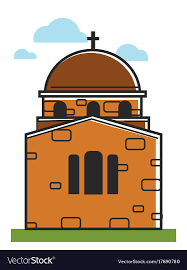 The Normans
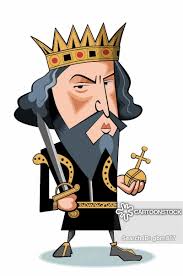 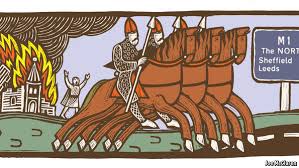 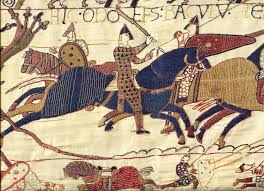 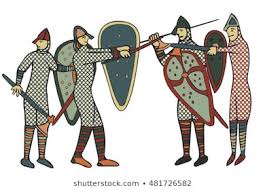 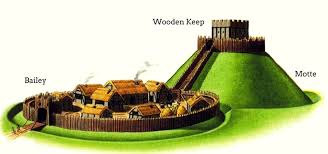 join us and find out :
          why the Celts painted themselves blue and      sometimes fought naked
       what William duke of Normandy was called by his enemies 
          why the Romans brushed their teeth with pee
           Vikings NEVER worn horned helmets
AND MUCH MUCH MORE!